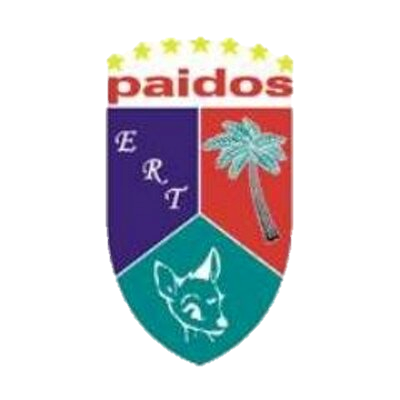 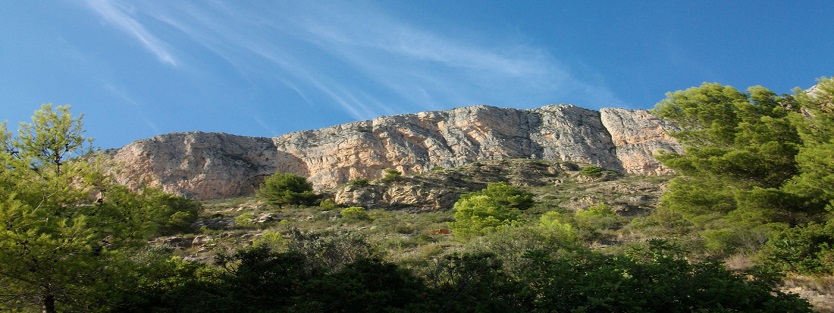 Somos los alumnos de 5º A del colegio Paidos de Dénia, una bonita ciudad de Alicante situada junto al mar Mediterráneo y junto a un hermoso parque natural llamado El Montgó
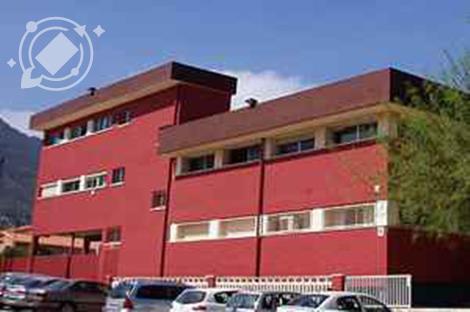 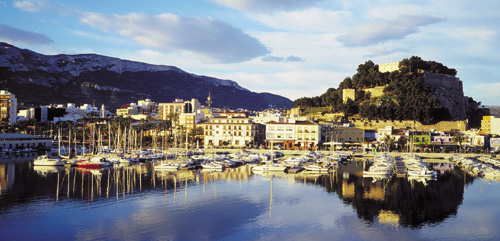 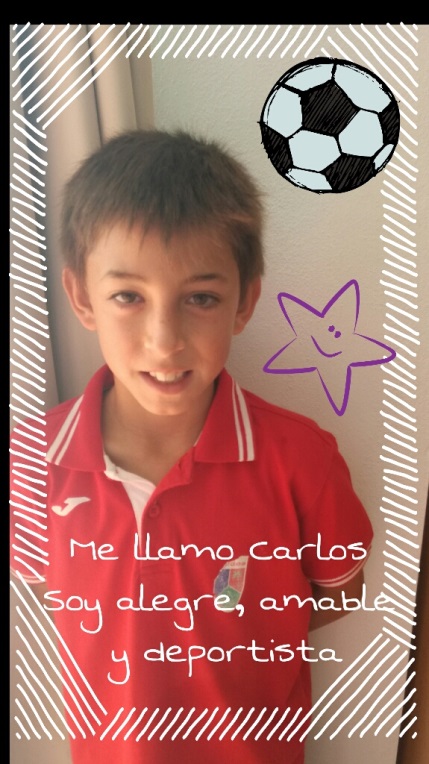 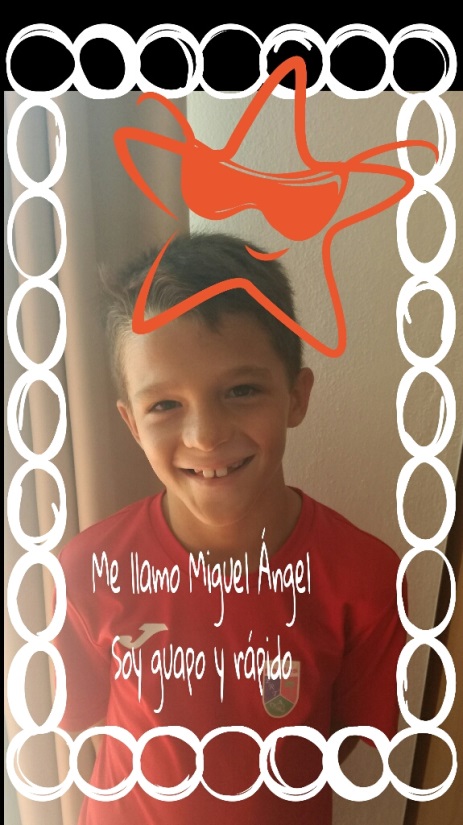 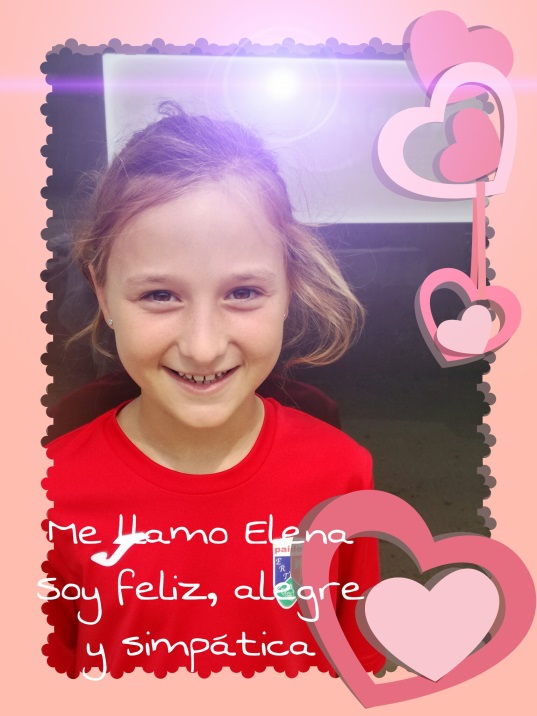 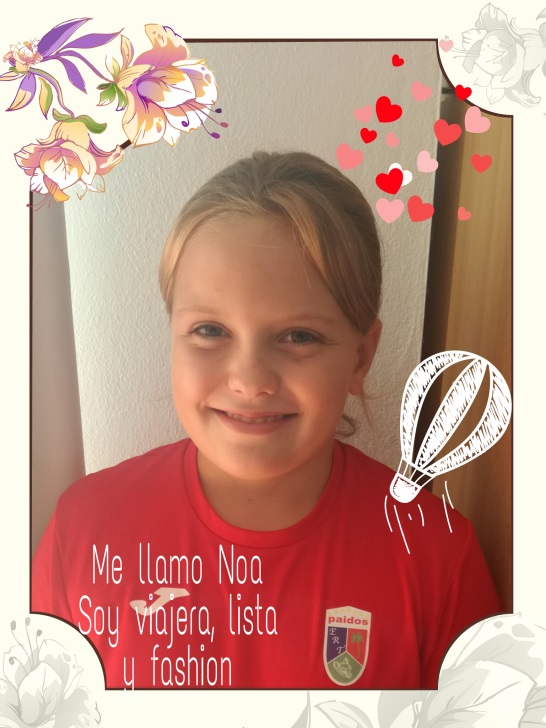 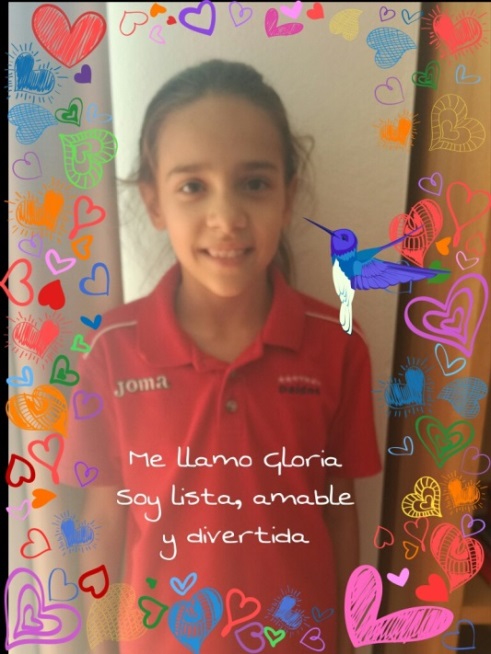 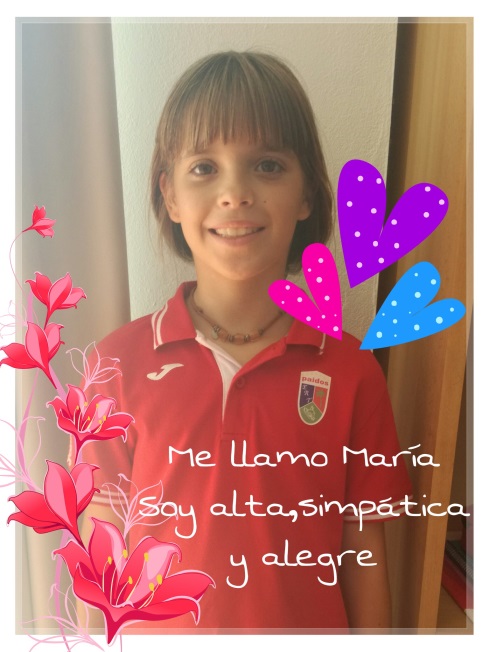 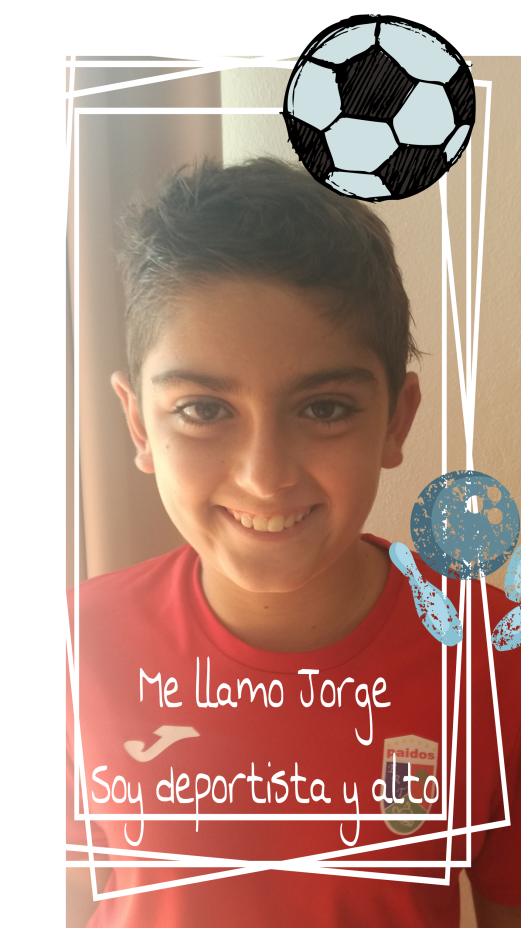 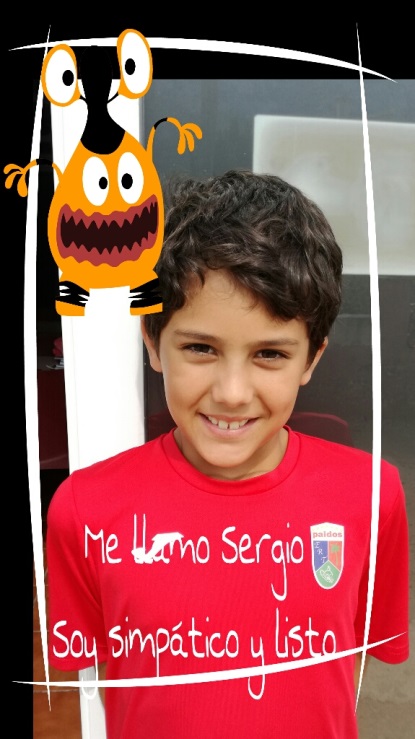 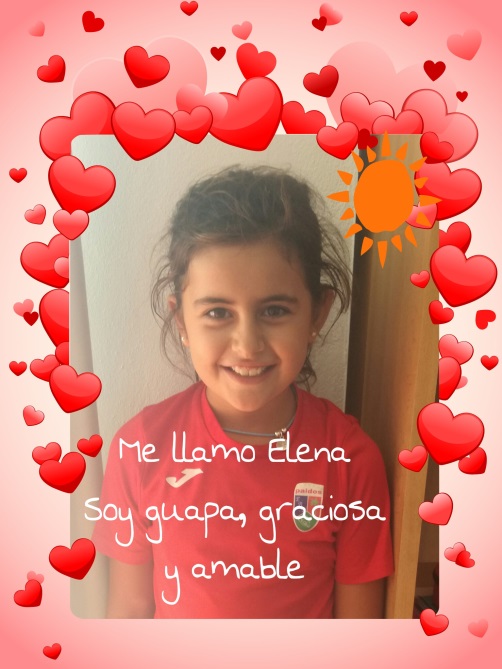 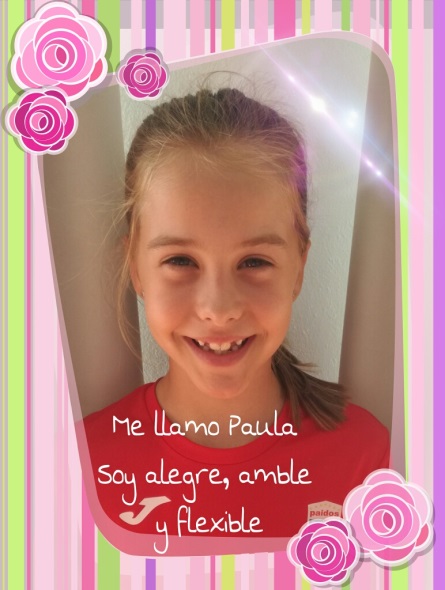 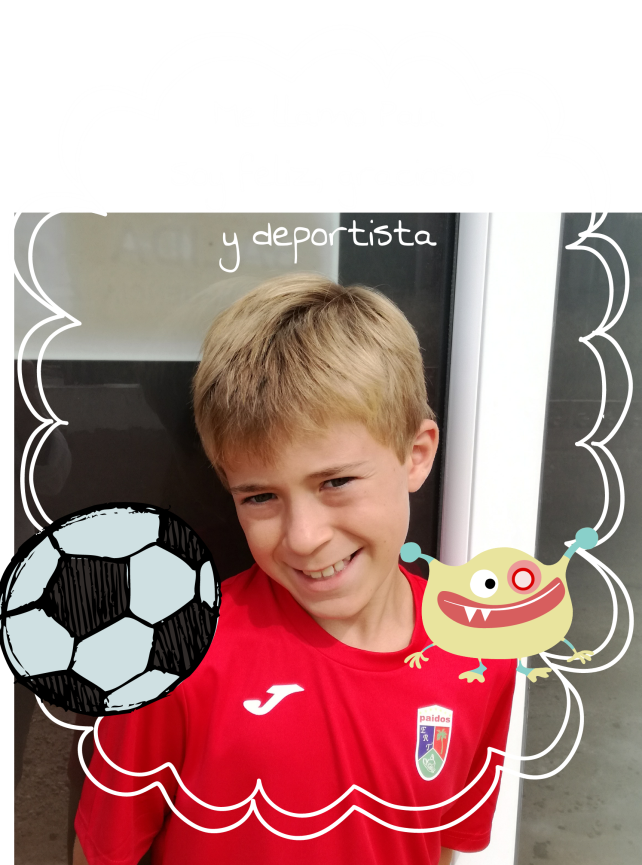 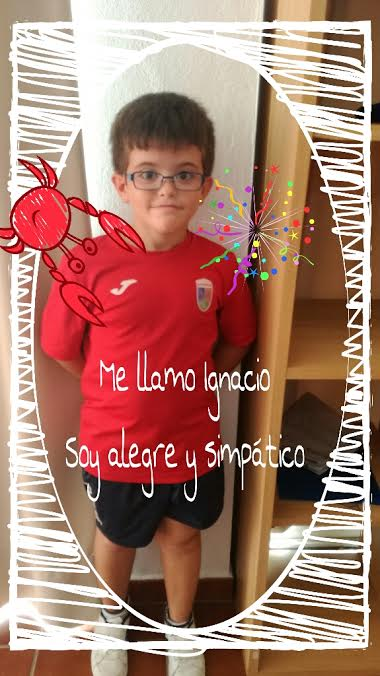 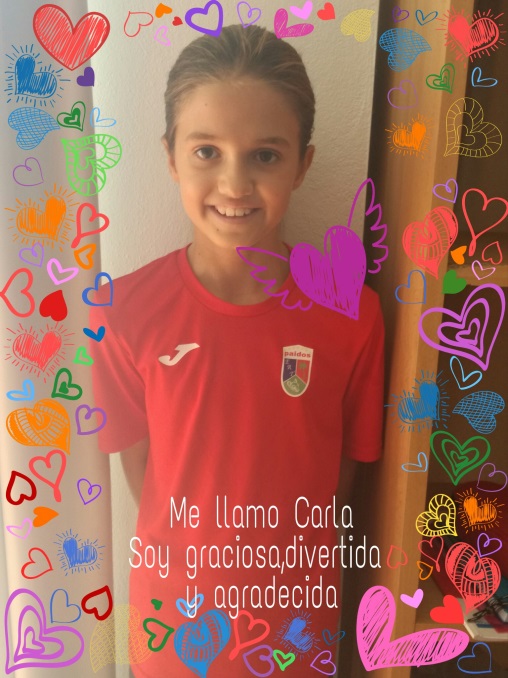 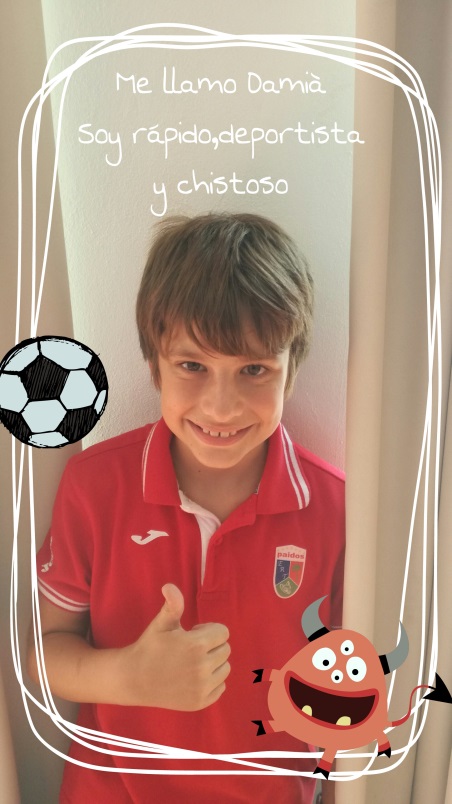 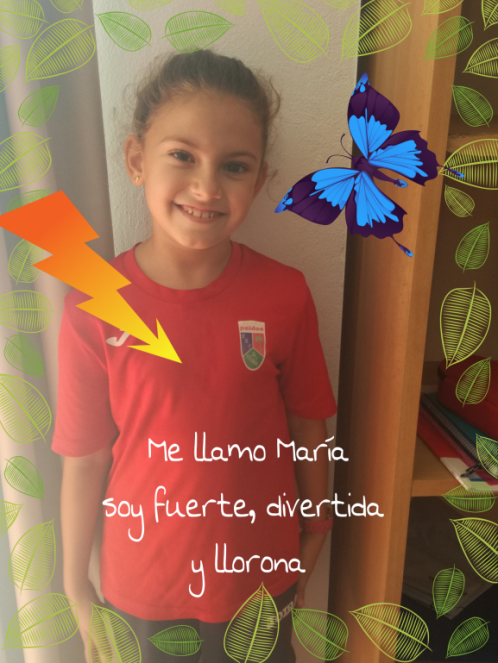 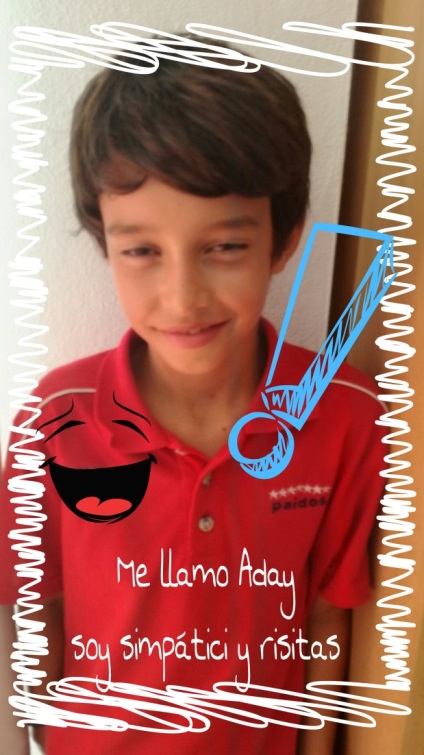 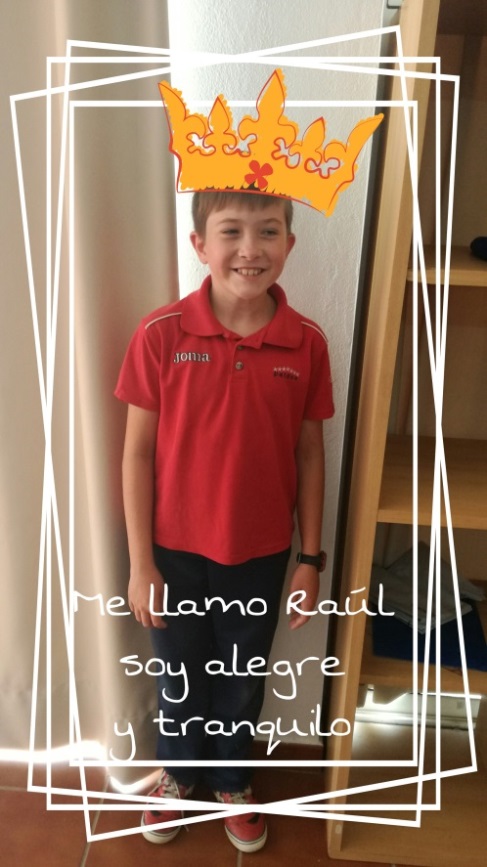 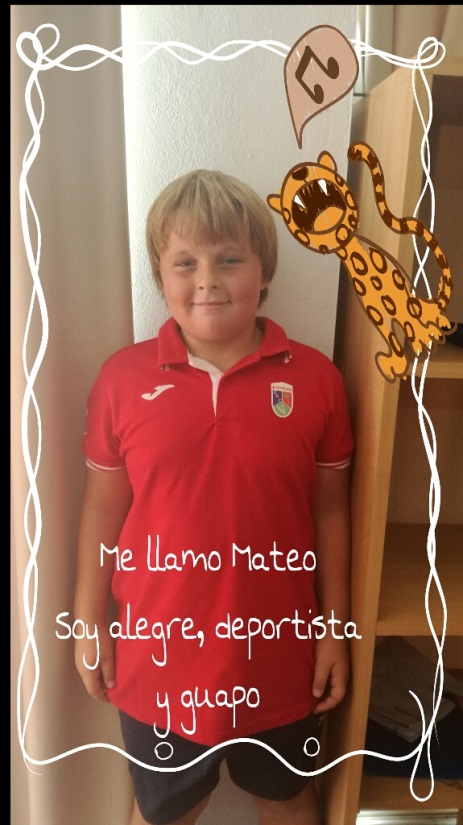 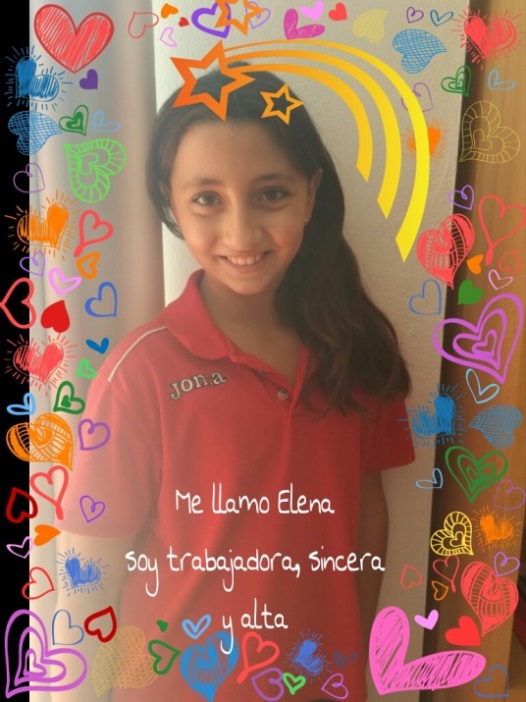 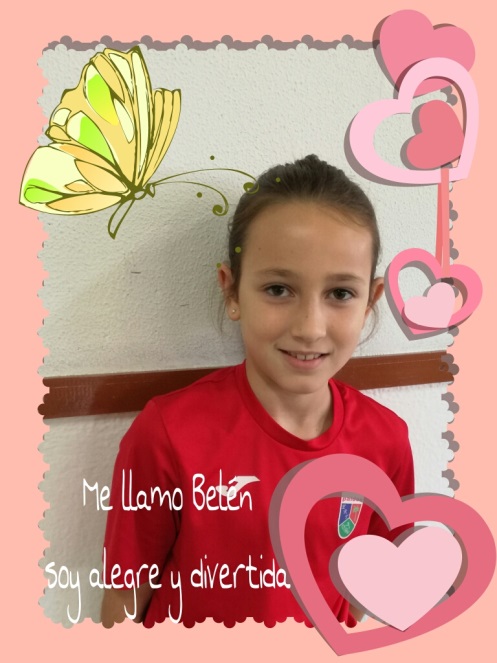 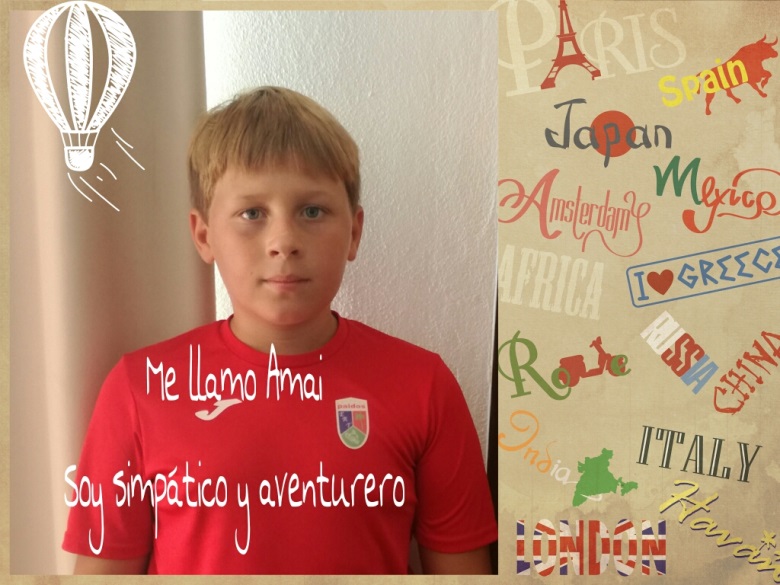 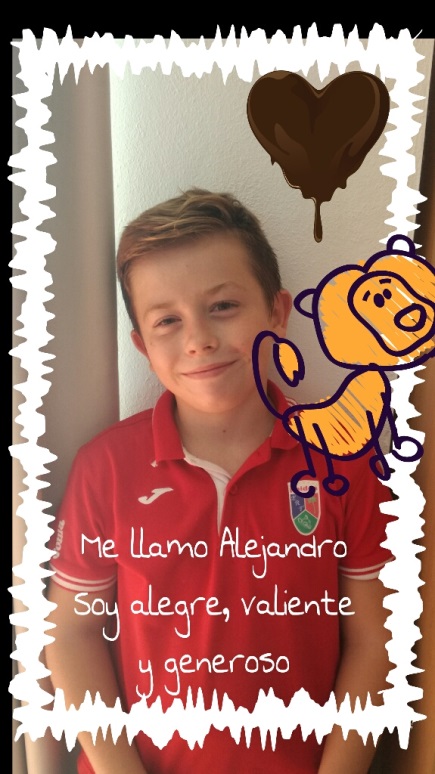 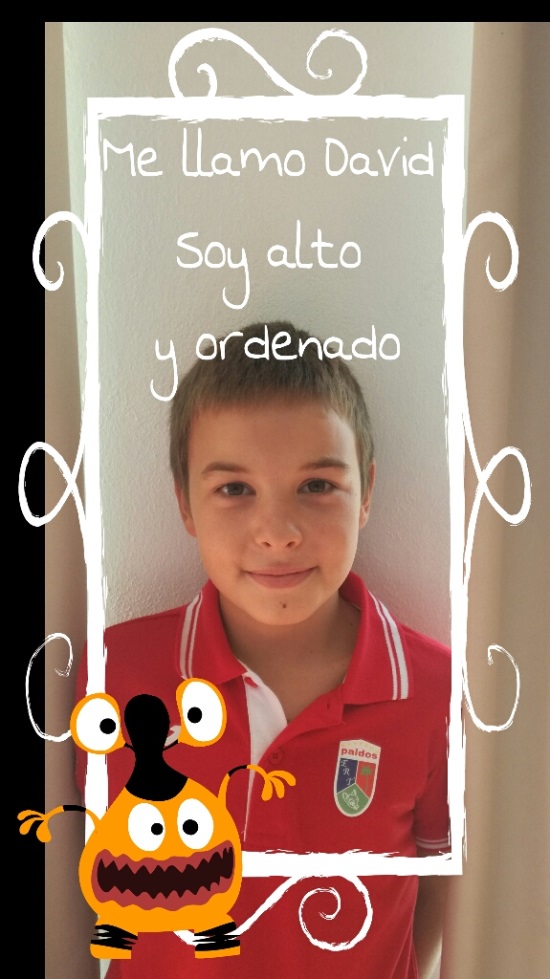 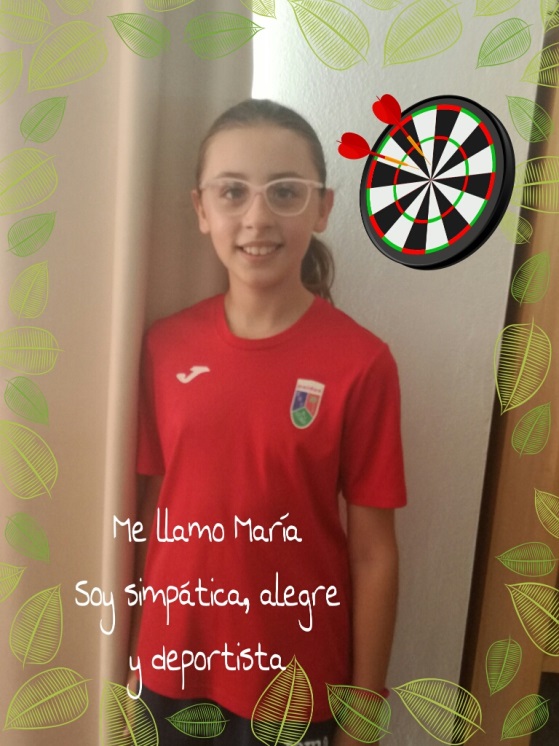 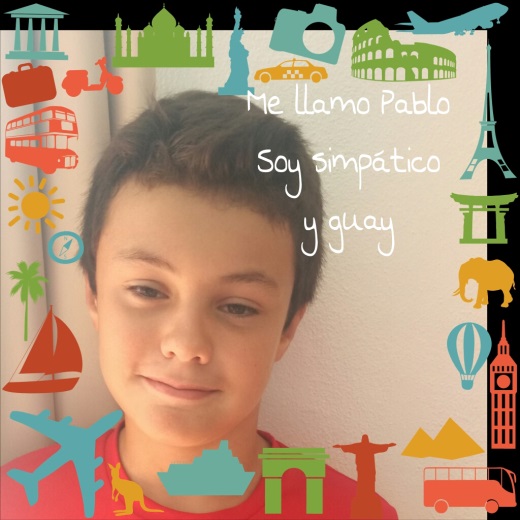 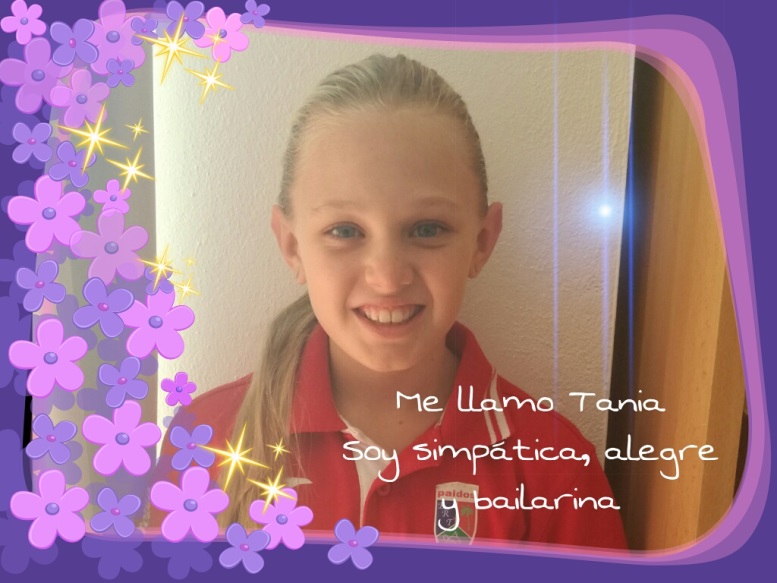 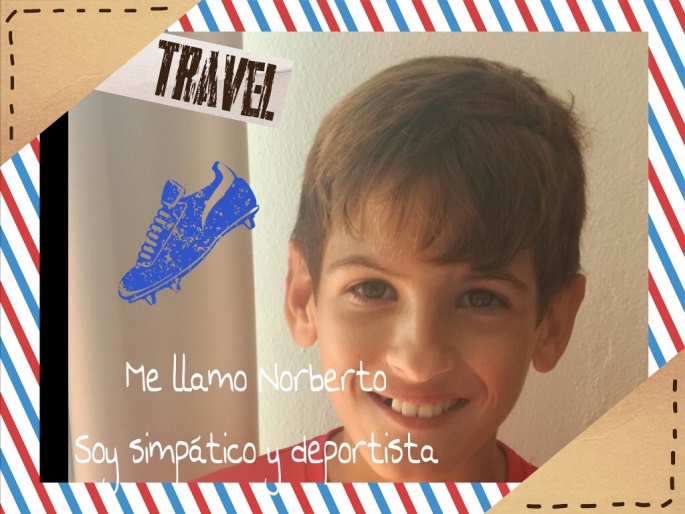 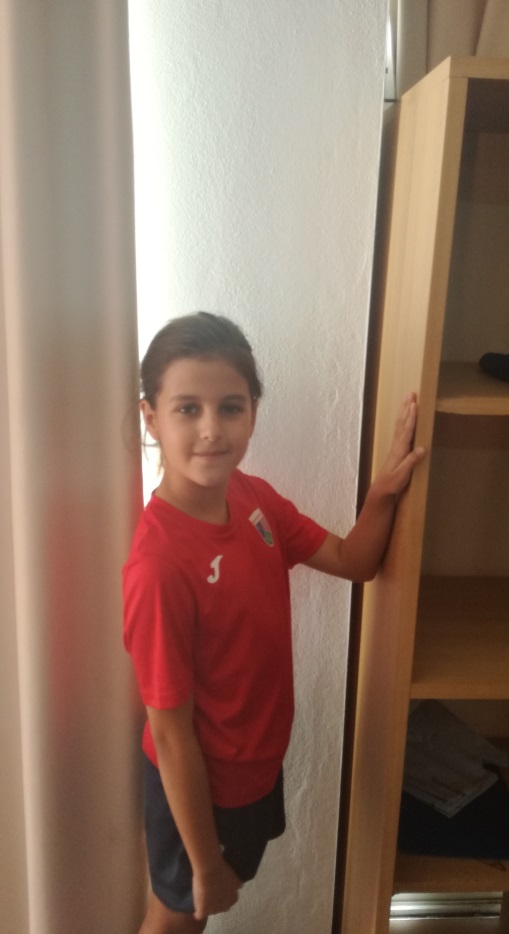 Me llamo Carla
Simpática y divertida
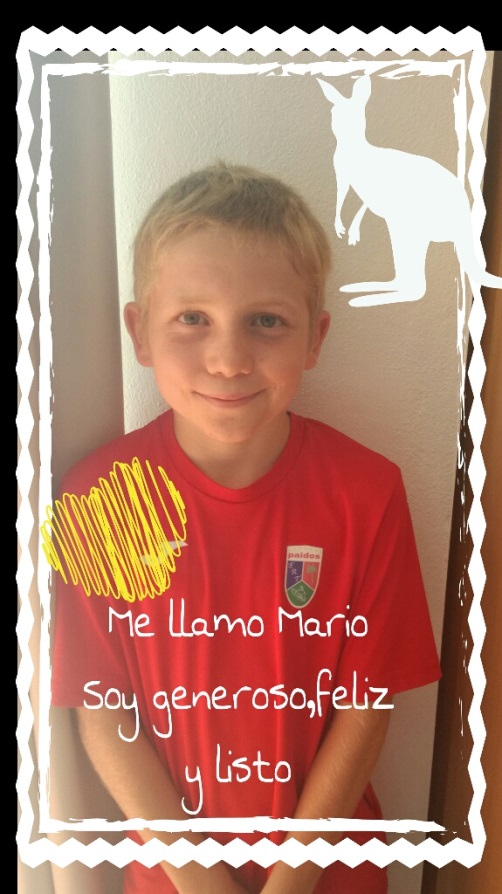 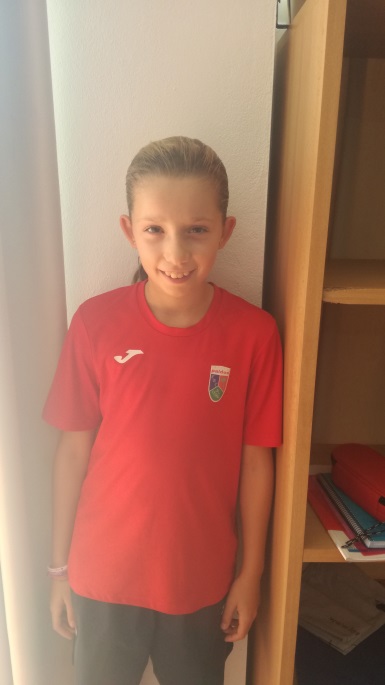 Me llamo Elena
Soy responsable
y
buena persona
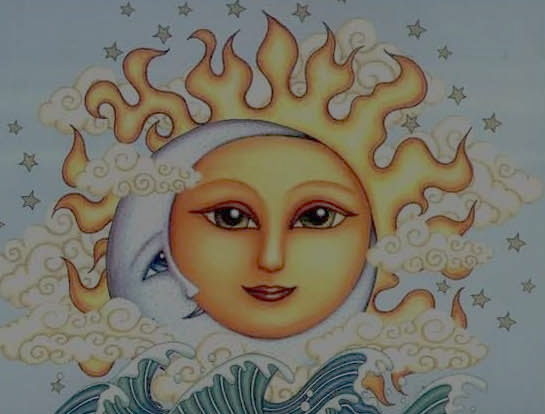 SOBRE EL CUERPO DE LA LUNA
Sobre el cuerpo de la luna
nadie pone su calor.
Frente a frente sol y luna
entre la luna y el sol
que se buscan y no se hallan
tú y yo.


Pero por fin se hallarán
nos hallaremos, amor,
y el mundo será redondo
hacia nuestro corazón.